Администрация  Горняцкого  сельского поселения
Исполнение бюджета Горняцкого сельского поселения Белокалитвинского района
 за 2016 год
Администрация Горняцкого сельского поселения
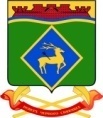 Формирование  и исполнение бюджета Горняцкого сельского поселения Белокалитвинского района на основе муниципальных программ Горняцкого сельского поселения
Бюджет Горняцкого сельского поселения Белокалитвинского района 2016 года сформирован и исполнен в программной структуре расходов на основе утвержденной Администрацией Горняцкого сельского поселения 13 муниципальных программ
На их реализацию было направлено в 2016 году 
88 091,1тыс. рублей или  98,3 % всех расходов  бюджета Горняцкого сельского поселения Белокалитвинского района
Администрация Горняцкого сельского поселения
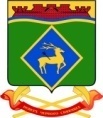 Структура расходов бюджета Горняцкого сельского поселения Белокалитвинского района в 2016 году 89 645,9 тыс. рублей
Администрация Горняцкого сельского поселения
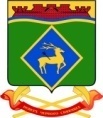 Расходы, направленные на реализацию Указа Президента Российской Федерации от 07.05.2012 № 597
Указ от 07.05.2012 №597 
«О мероприятиях по реализации государственной социальной политики»
2016 год
факт
Повышение оплаты труда отдельным категориям работников в сфере культуры
Бюджет Горняцкого сельского поселения- 2 044,6 тыс. рублей
В том числе районный 
- 1 921,9 тыс. рублей
Администрация Горняцкого сельского поселения
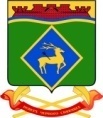 Динамика расходов бюджета Горняцкого сельского поселения Белокалитвинского района в 2015-2016 гг.
89645,9тыс. рублей
102920,8тыс. рублей
Структура налоговых и неналоговых доходов бюджета Горняцкого сельского поселенияБелокалитвинского района в 2016 году
Администрация Горняцкого сельского поселения
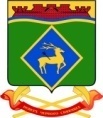 Динамика доходов бюджета Горняцкого сельского поселения
Белокалитвинского района в 2015-2016 гг.
Администрация Горняцкого сельского поселения
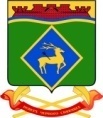 Доля муниципальных программ в общем объеме расходов, направленных на реализацию муниципальных
 программ Горняцкого сельского поселения в 2016 году
Обеспечение общественного порядка и противодействие преступности 10,0
Управление муниципальным имуществом 
288,4    0,3%
Переселение граждан 64442,2  71,9%
Управление муниципальными финансами 
6373,6    7,1%
Социальная поддержка граждан 
162,9   0,18%
Защита населения и территории от ЧС
621,8   0,7%
Обеспечение качественными жилищно-коммунальными услугами населения
121,7     0,14%
Развитие транспортной системы
1992,8  2,2%
Развитие физической культуры и спорта  0,0
Развитие культуры  и туризма 11677,3  13,0%
Благоустройство территории Горняцкого сельского поселения  2253,8      2,51%
Муниципальная политика
128,3    0,14%
Энергоэффективность и развитие энергетики
18,2     0,02%